CHÀO MỪNG CÁC EM ĐẾN VỚI TIẾT
Môn: TIẾNG VIỆT Lớp 1.
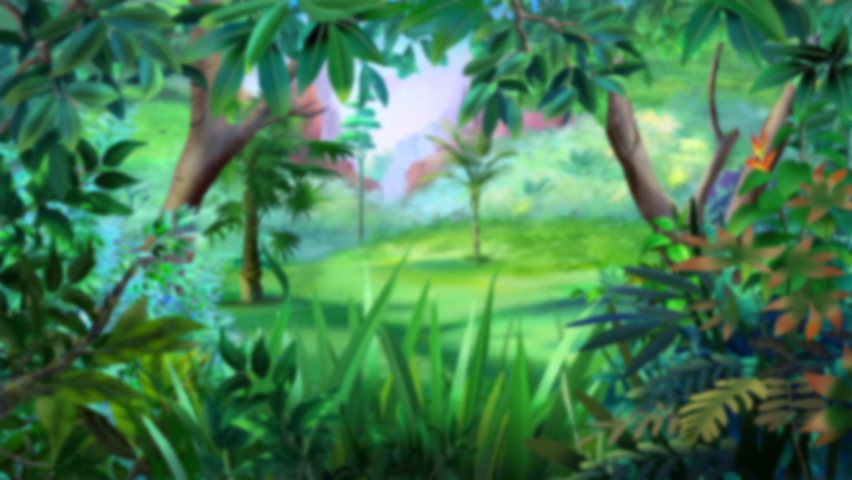 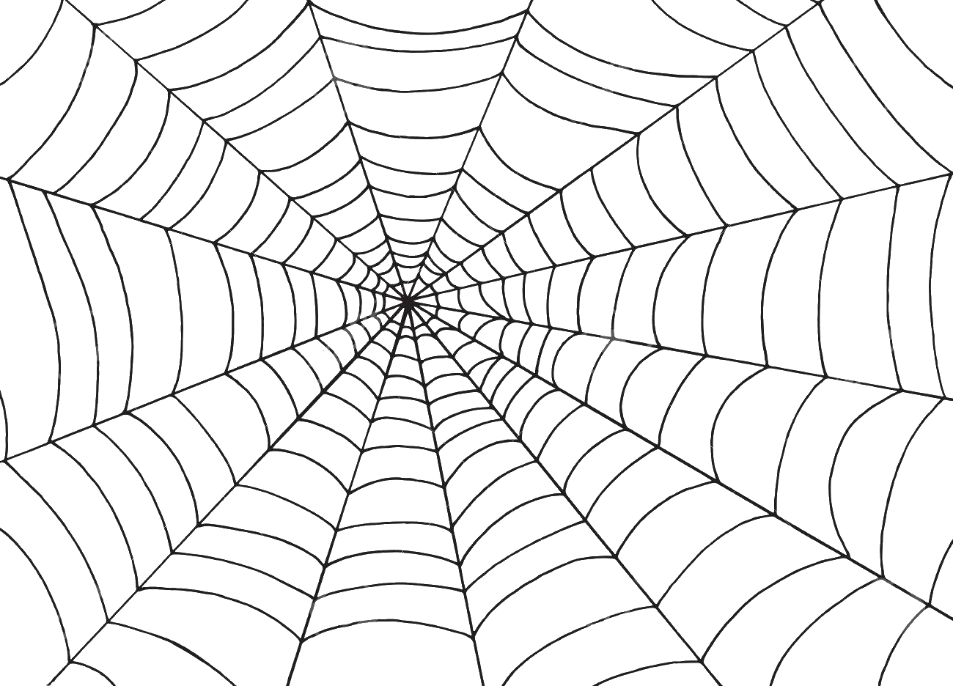 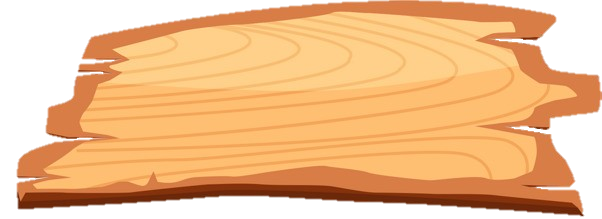 THOÁT KHỎILƯỚI NHỆN
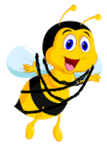 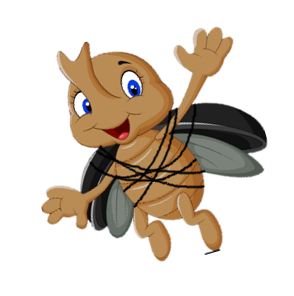 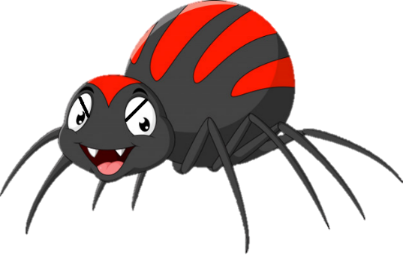 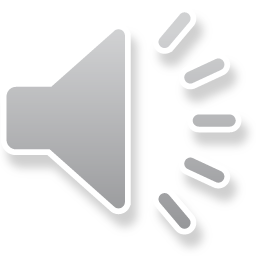 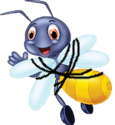 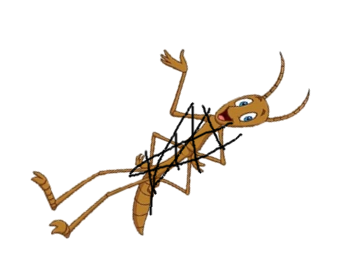 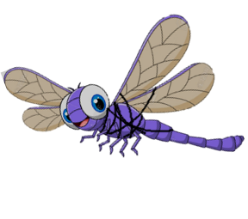 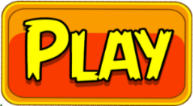 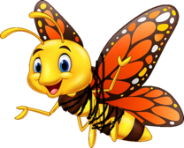 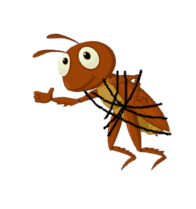 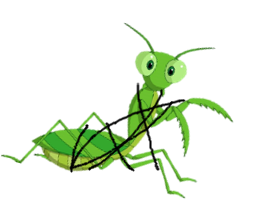 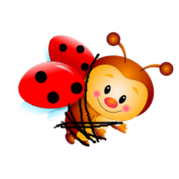 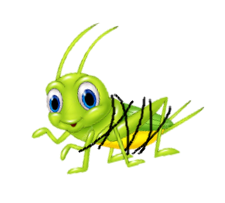 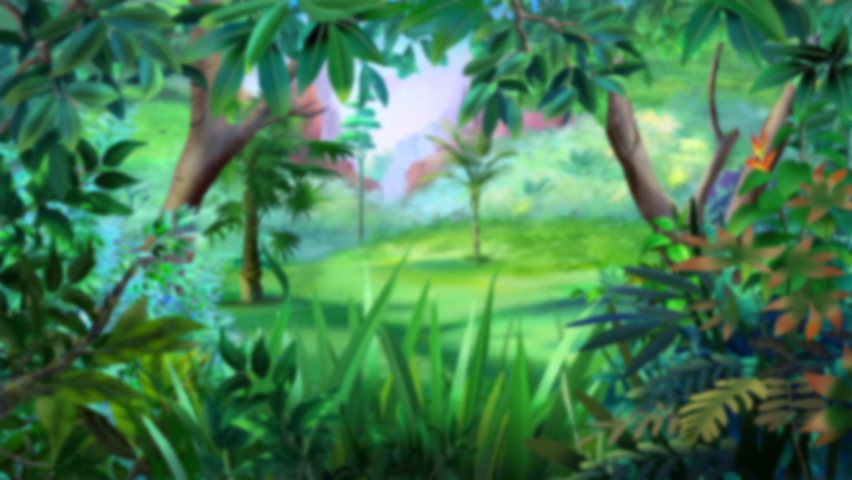 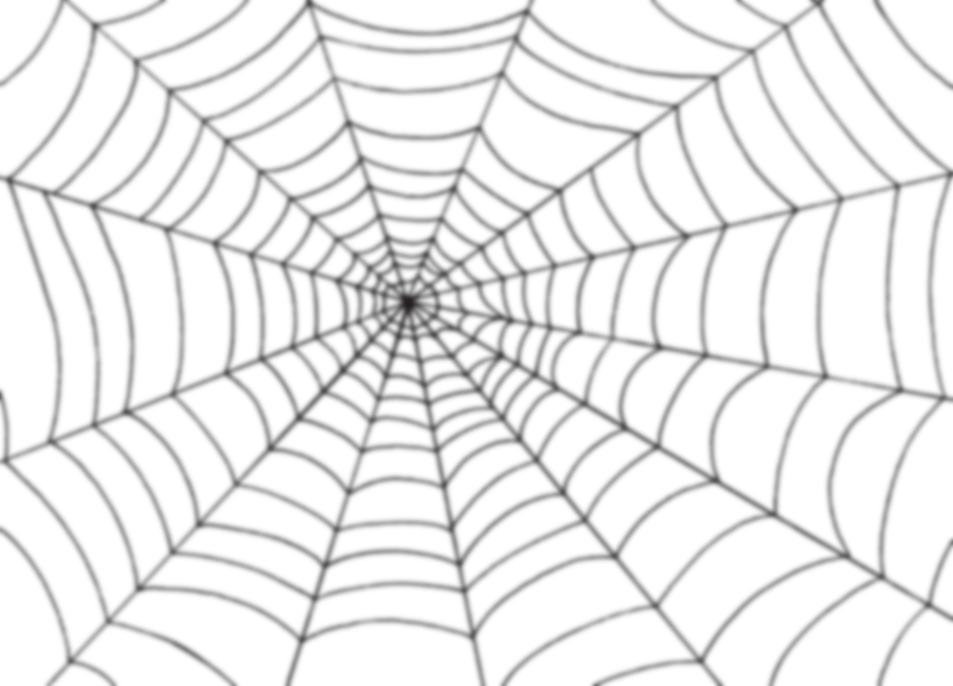 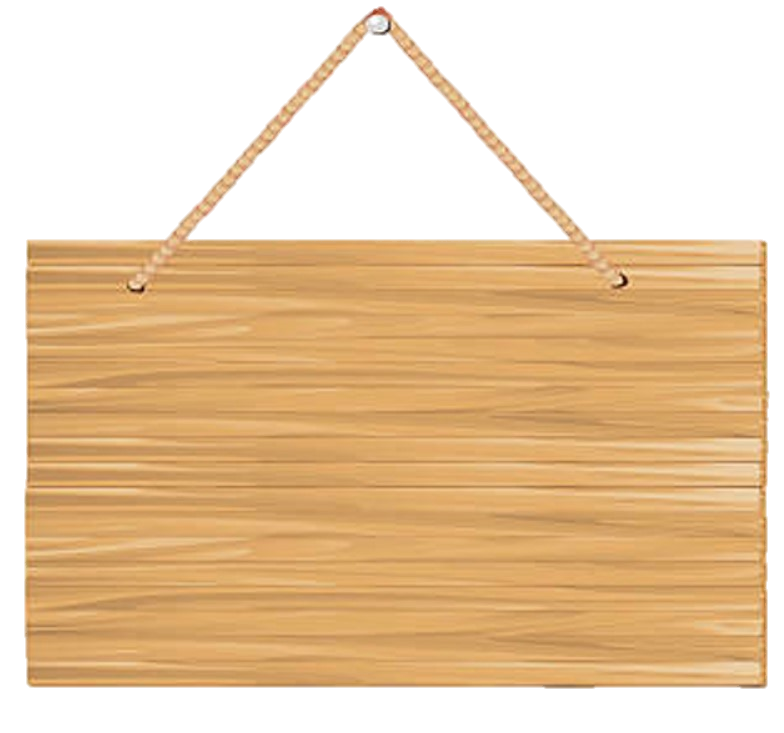 Các bạn côn trùng không may 
bị vướng vào lưới nhện

Các em hãy giúp các bạn ấy 
thoát khỏi lưới nhện bằng cách 
trả lời thật nhanh và đúng các câu hỏi.
Các bạn côn trùng sẽ rất cảm ơn em đấy!
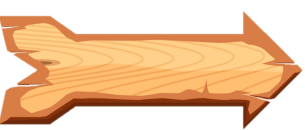 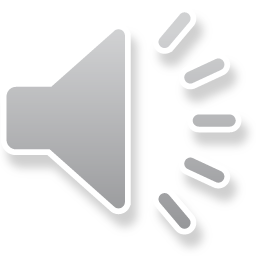 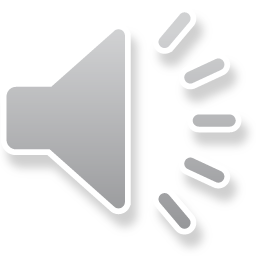 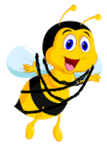 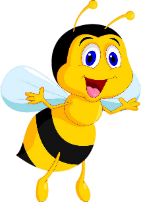 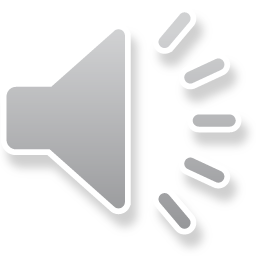 Ong Vàng
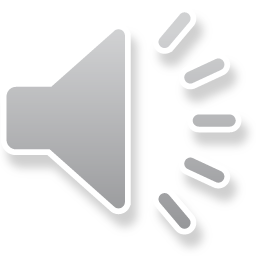 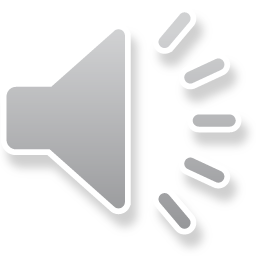 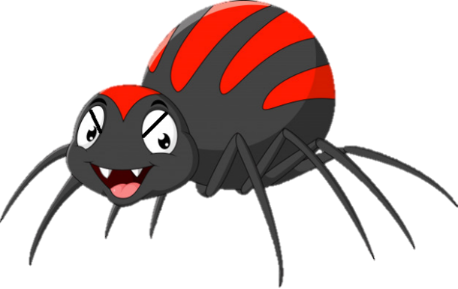 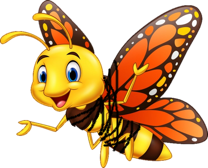 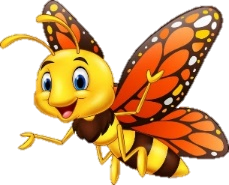 |
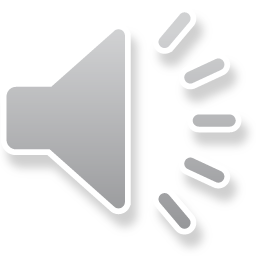 Bướm
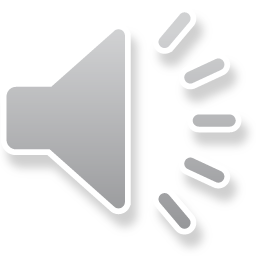 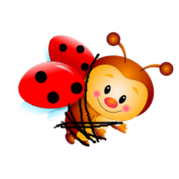 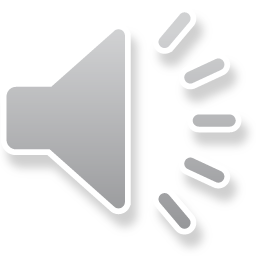 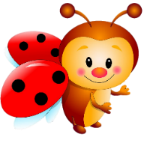 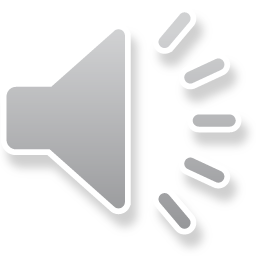 Cánh Cam
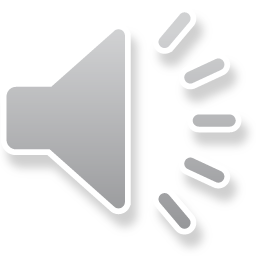 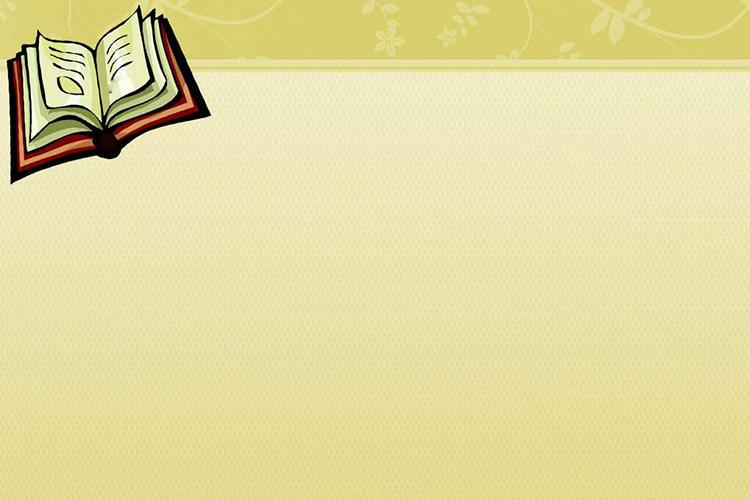 Tiếng nào có vần iu?
A. lưu
A. rìu
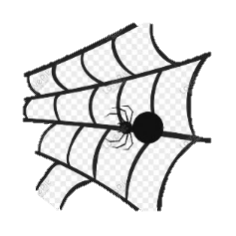 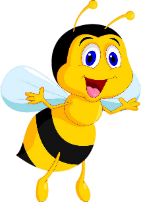 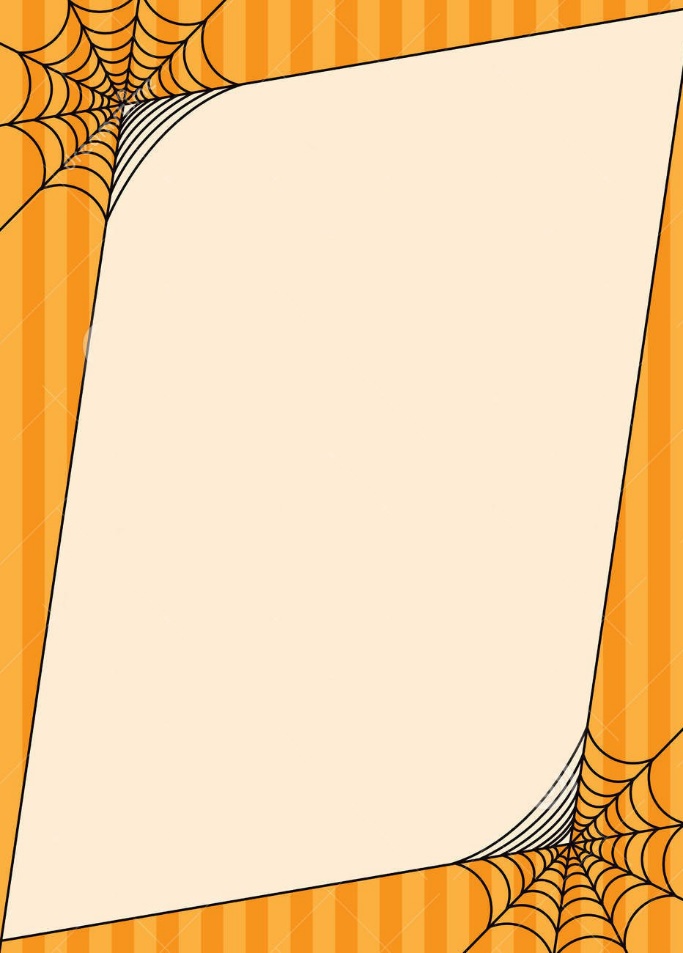 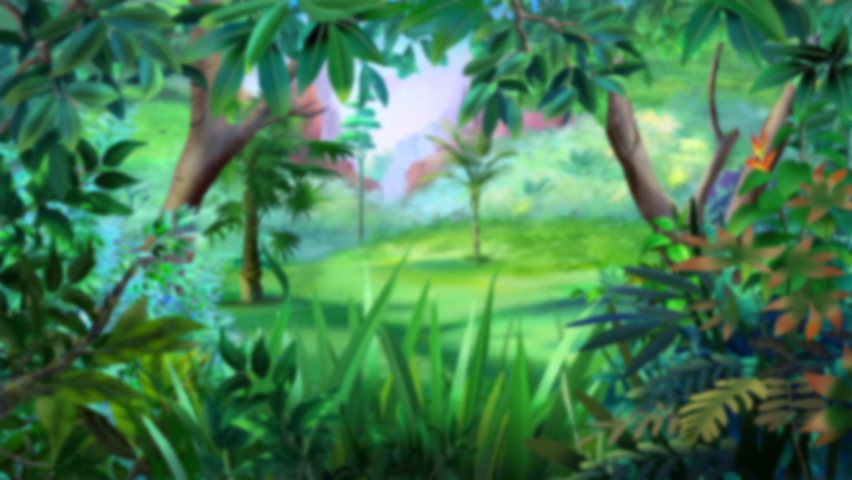 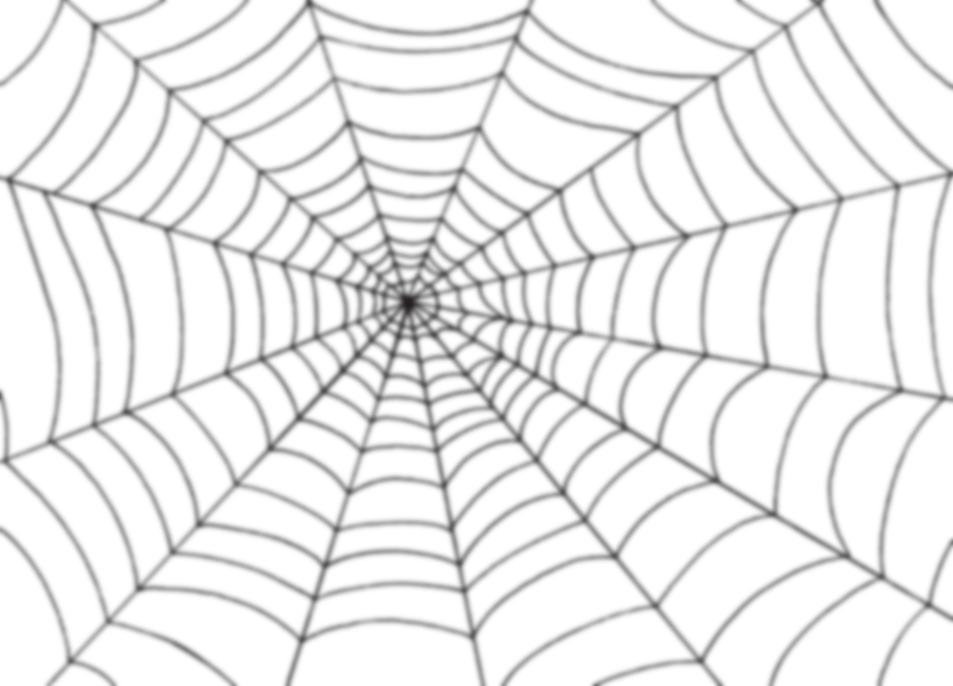 Đọc to các từ sau: cái rìu, cái địu, quả lựu, con cừu
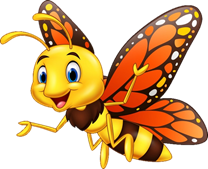 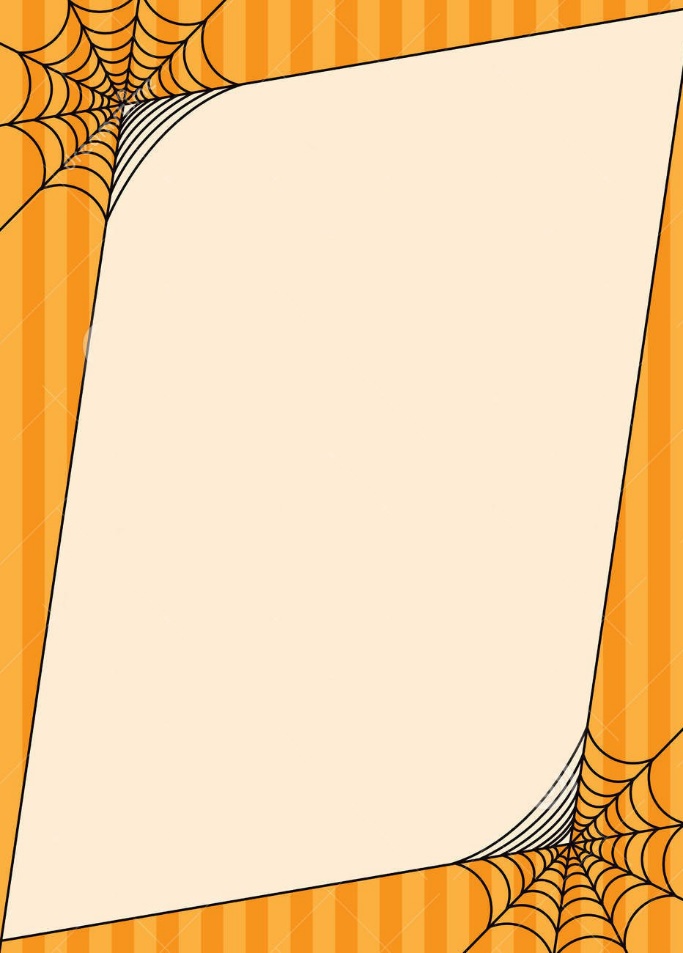 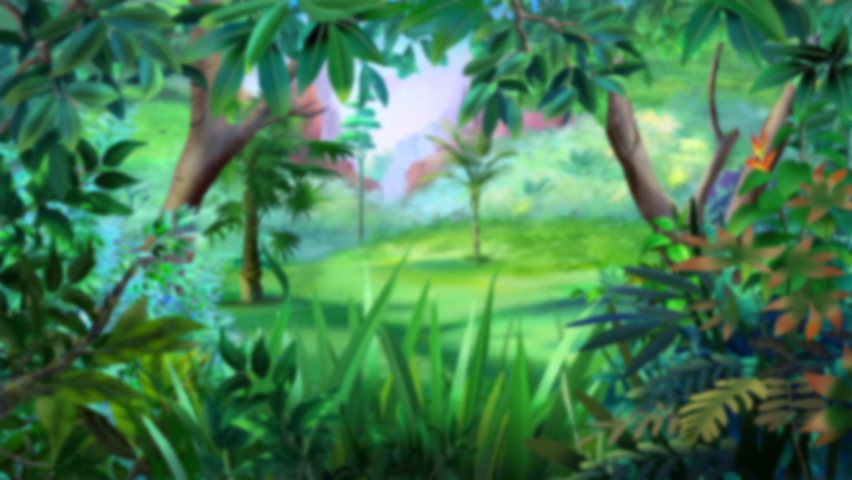 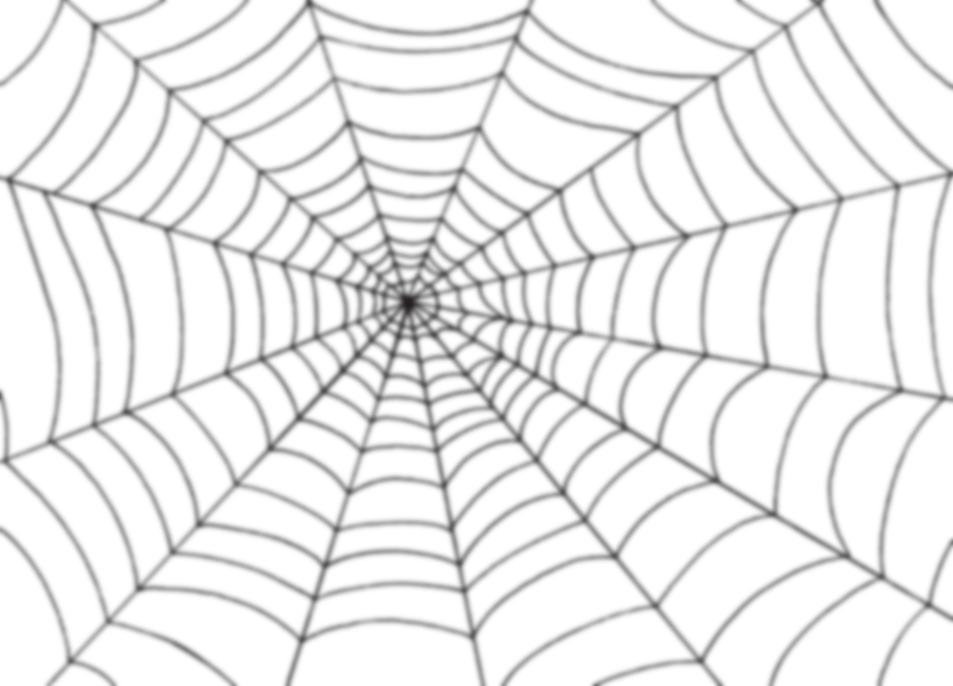 Tiếng nào không chứa âm ưu
A. về hưu
B. cái rìu
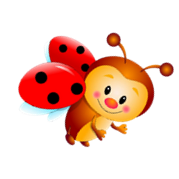 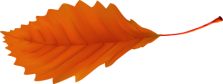 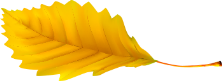 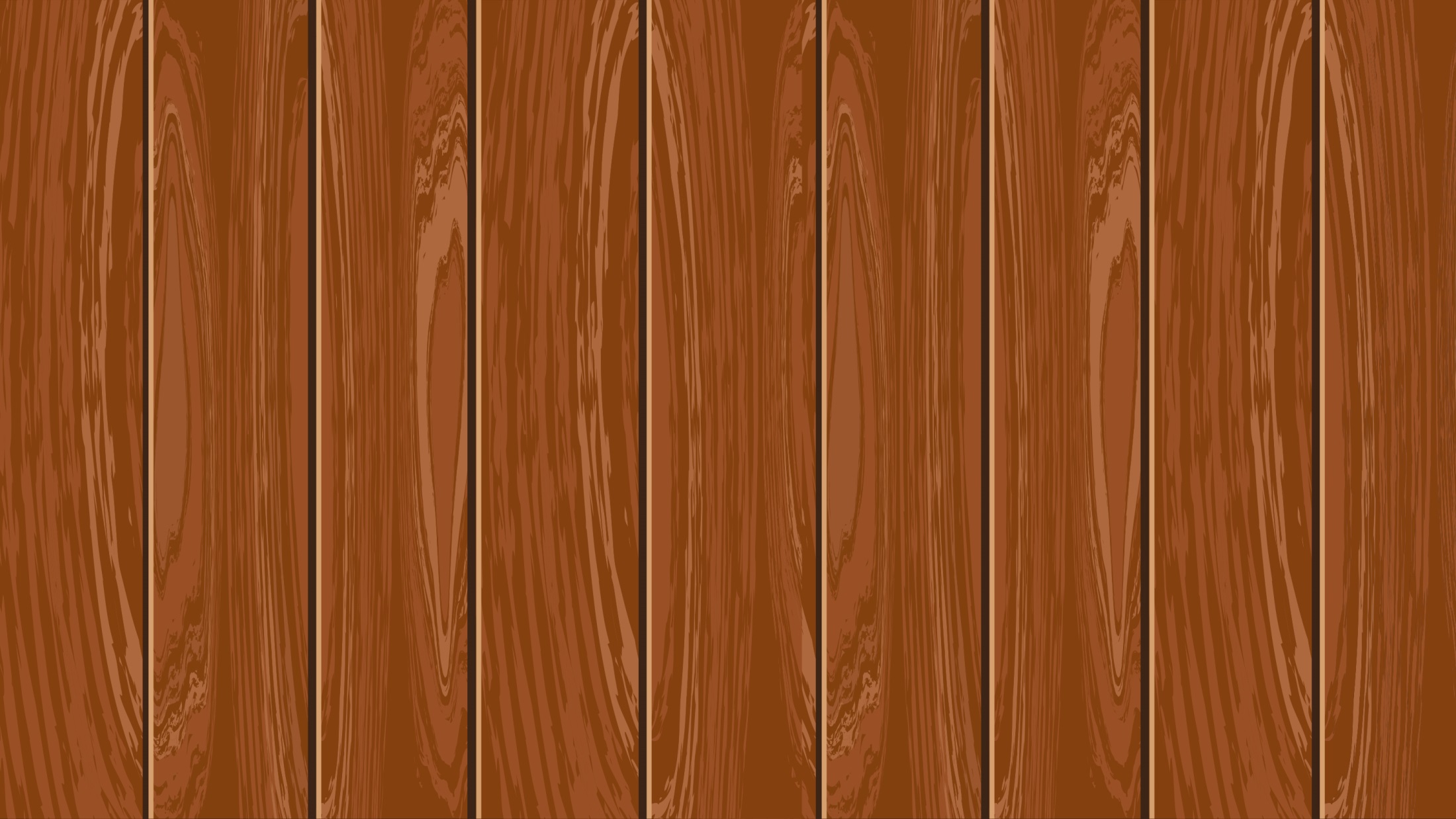 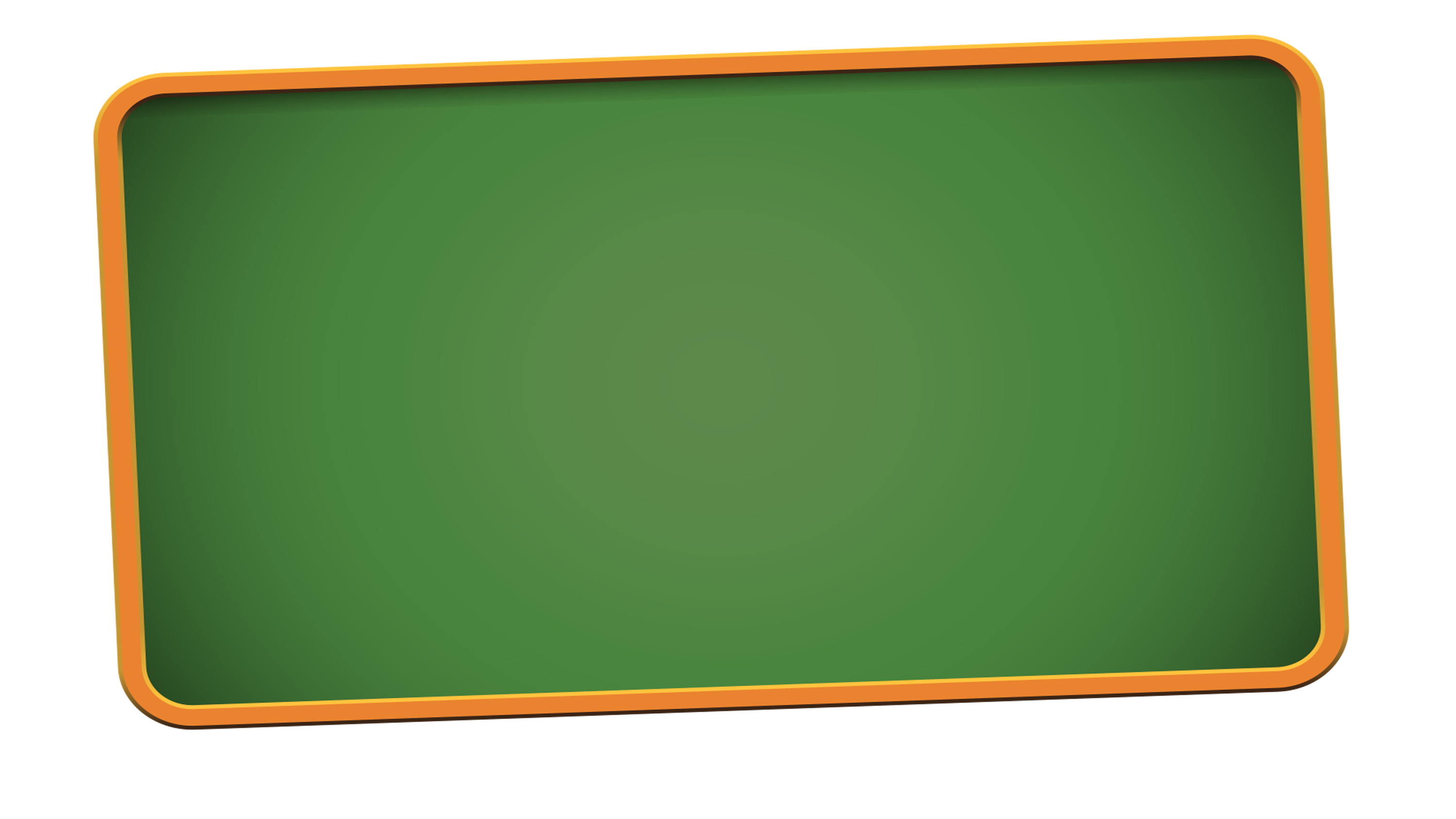 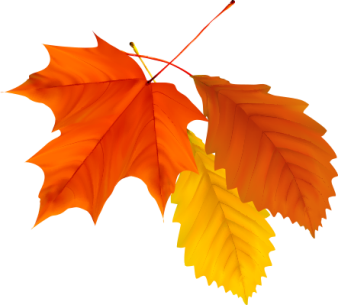 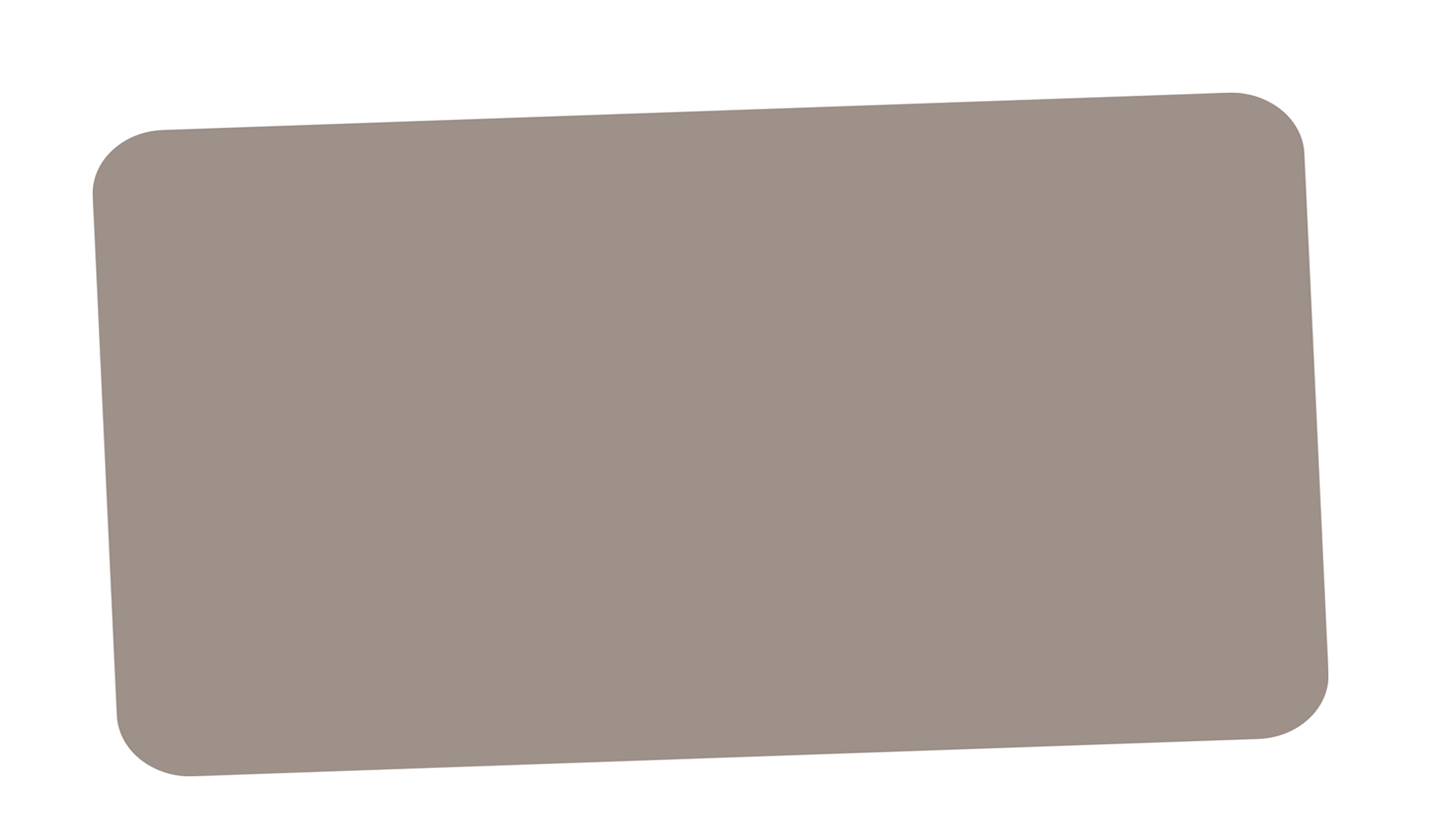 Bài 46: ac   ăc   âc
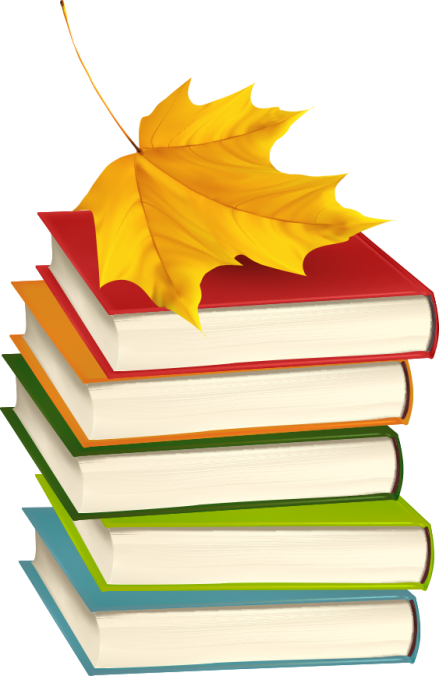 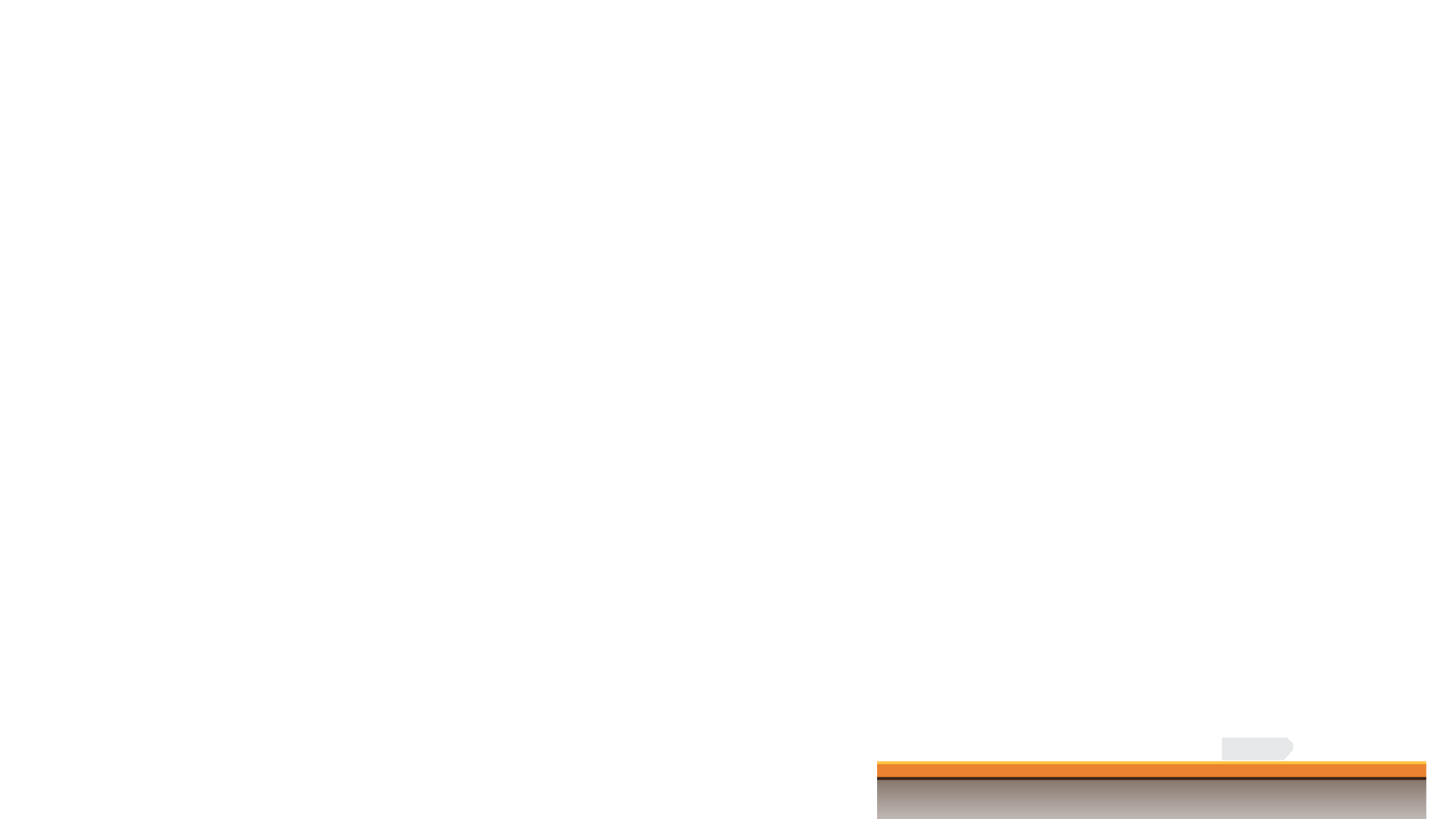 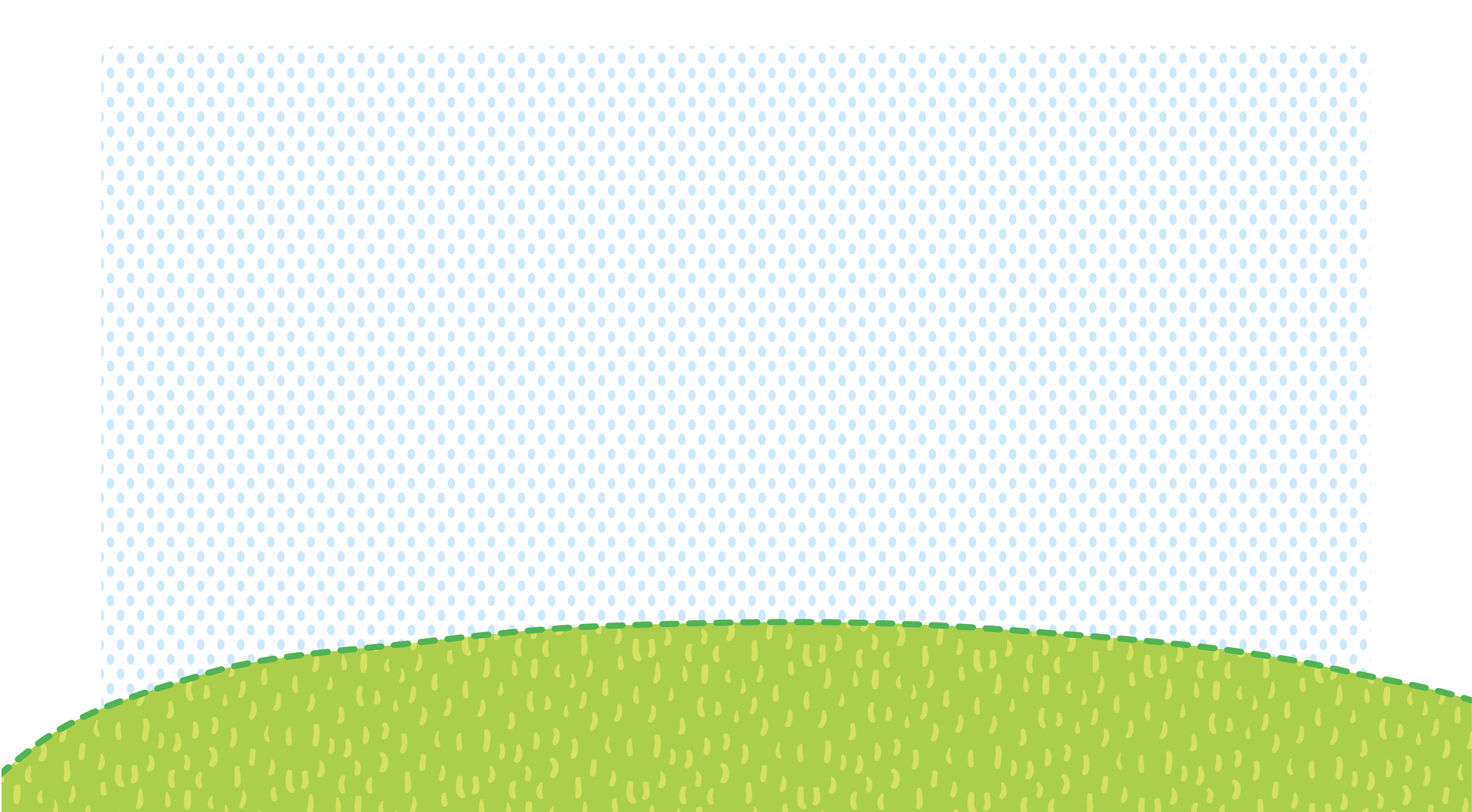 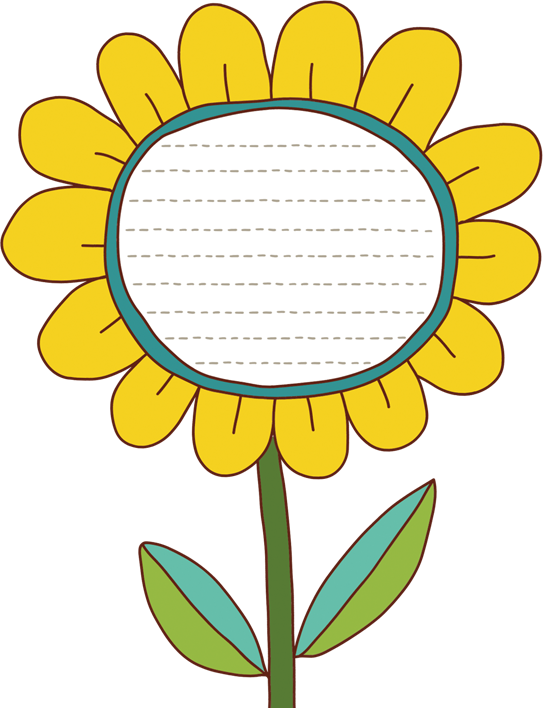 Tiết 2
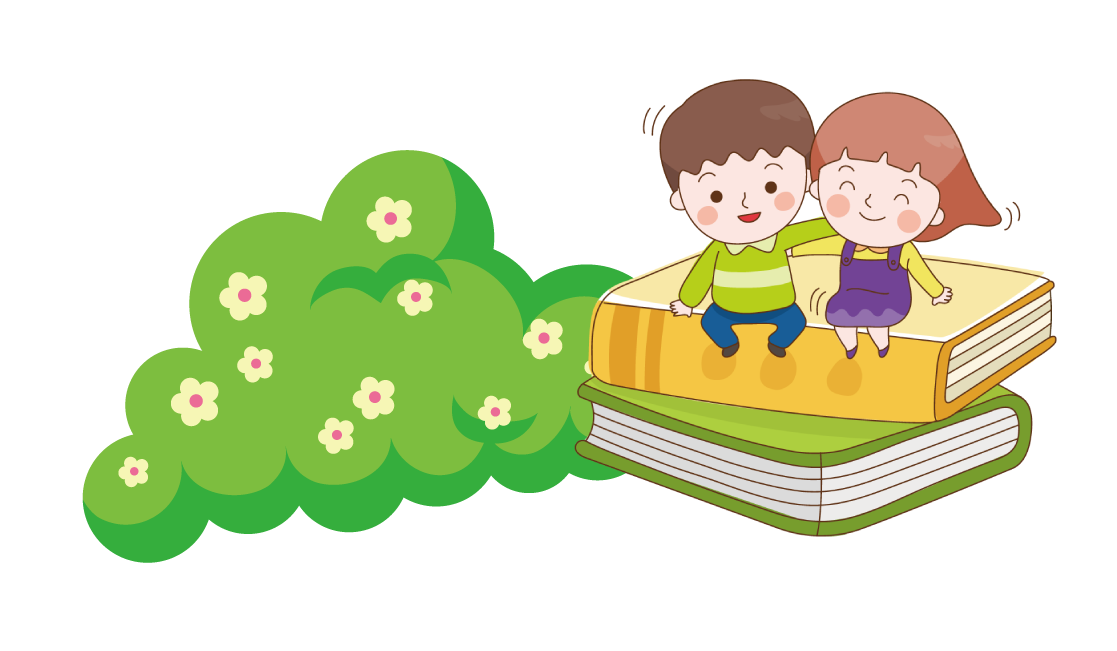 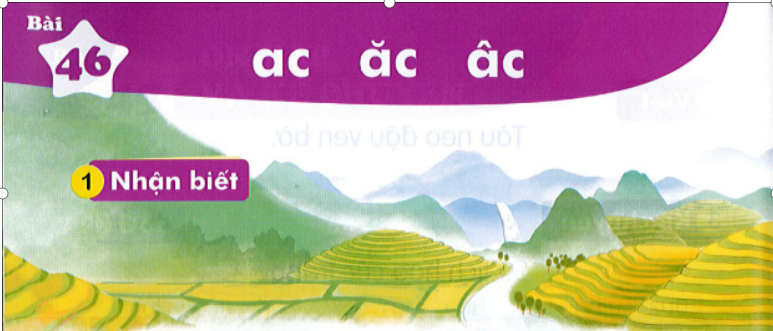 Tây Bắc có ruộng bậc thang, thác nước.
2.Đọc
ac   ăc   âc
lạc   nhạc   mặc    nhắc    gấc    giấc
2
Đọc
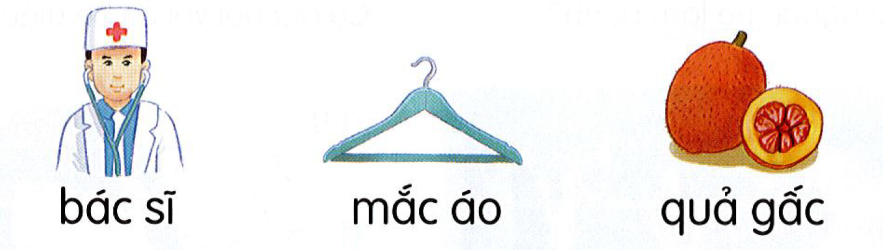 Viết Bảng
13
3
Vieát
3
Vieát
3
Vieát
3
Viết bảng
ǯǯǯǯǯǯǯǯǯǯǯǯǯǯǯǯǯǯǯǯǯ
ǯǯǯǯǯǯǯǯǯǯǯǯǯǯǯǯǯǯǯǯǯ
ǯǯǯǯǯǯǯǯǯǯǯǯǯǯǯǯǯǯǯǯǯ
ǯǯǯǯǯǯǯǯǯǯǯǯǯǯǯǯǯǯǯǯǯ
ǯǯǯǯǯǯǯǯǯǯǯǯǯǯǯǯǯǯǯǯǯ
ac      ăc      âc
mắc áo     quả gấc
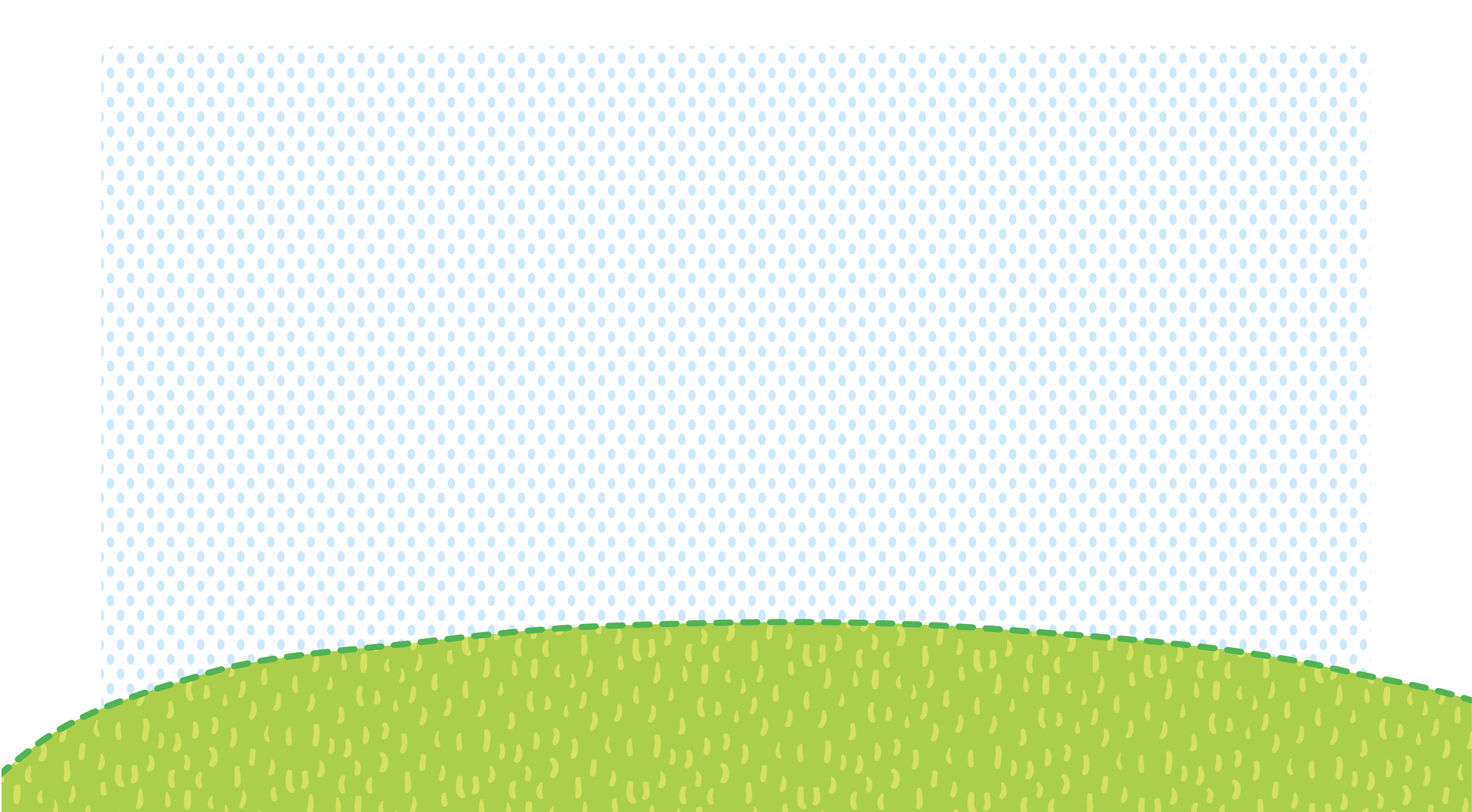 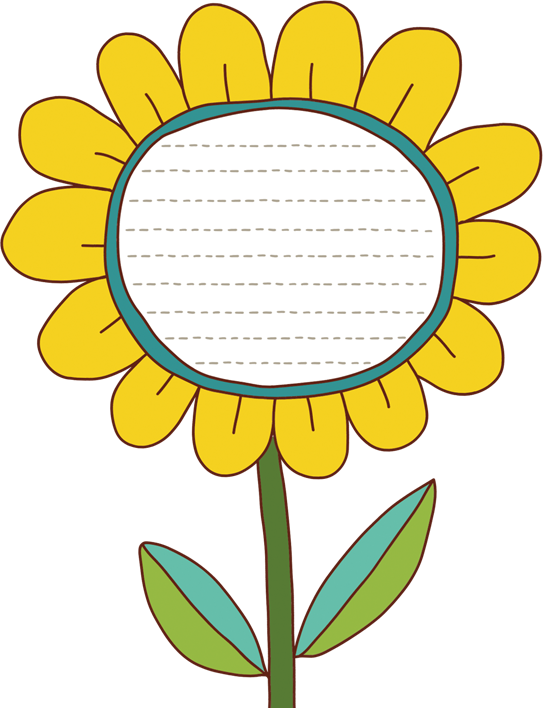 Tiết 2
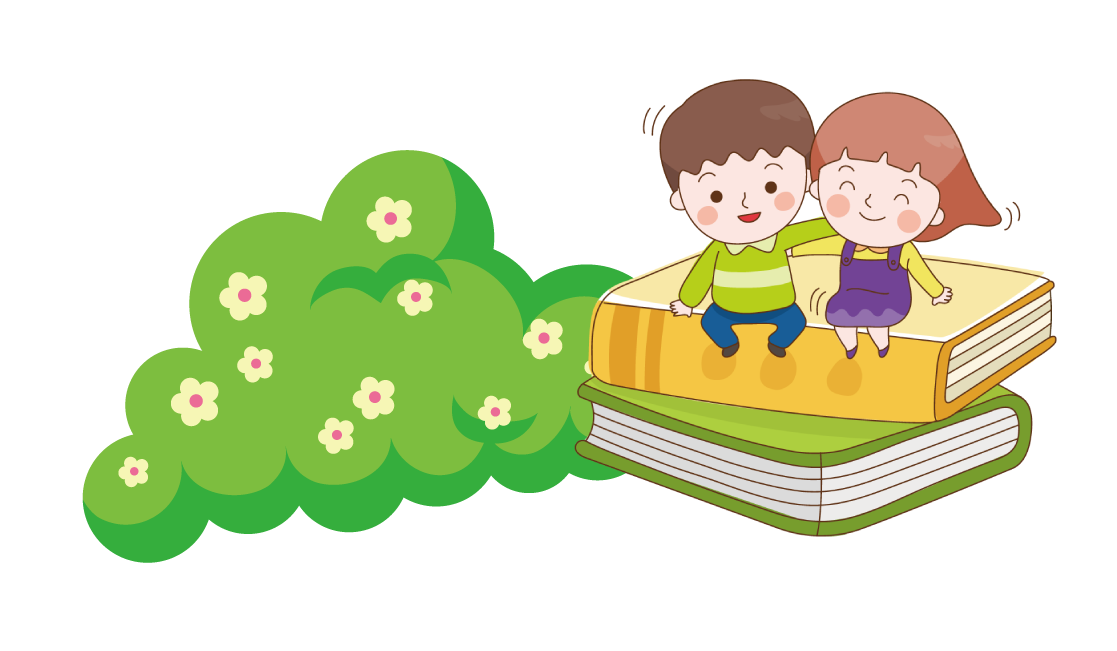 Tập viết
3
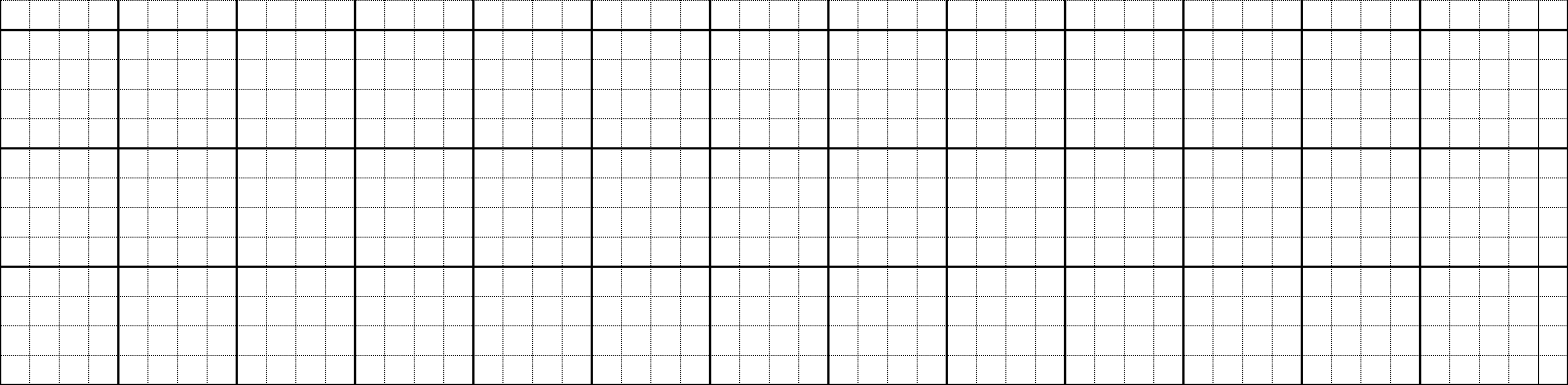 âc
ac
ăc
quả gấc
mắc áo
3
Tập viết
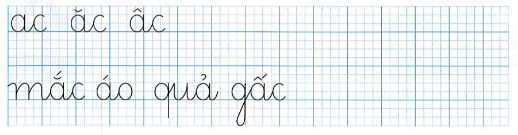 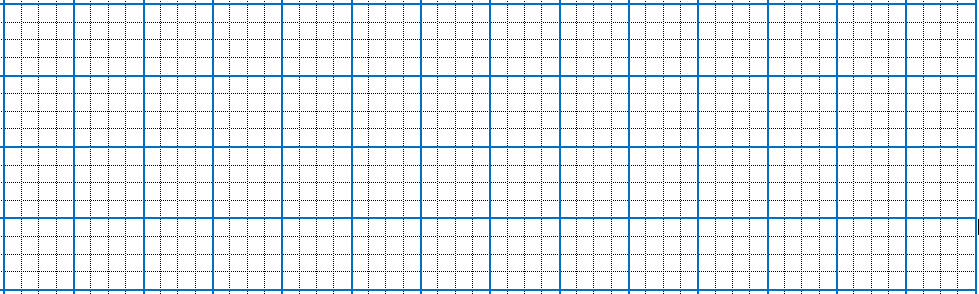 ac
ăc
âc
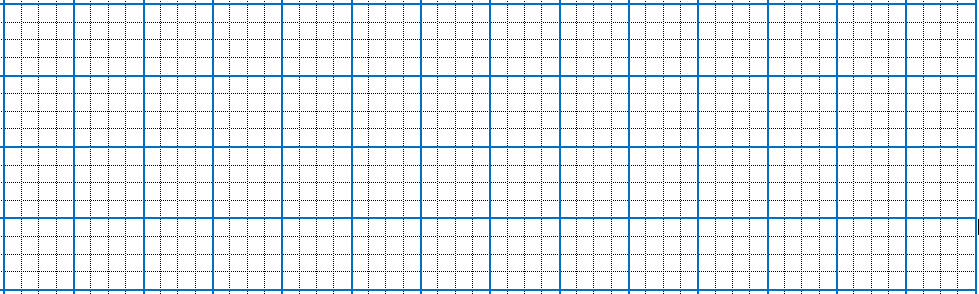 mắc áo
quả gấc
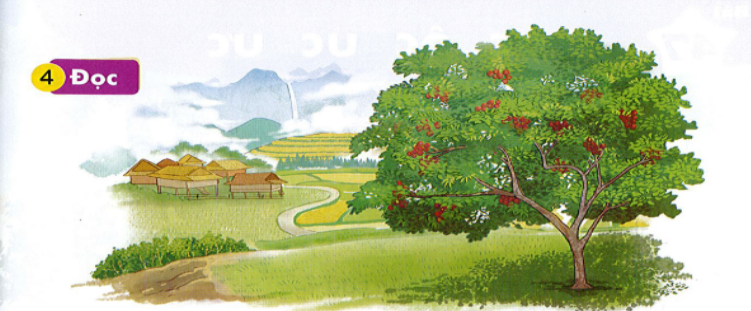 Nếu lên Tây Bắc, bạn hãy đến Sa Pa. Vào mùa hè, mỗi ngày ở đây như có bốn mùa. Sa Pa có Thác Bạc, có Cầu Mây, có các bản Tả Van, Tả Phìn, Sín Chải.
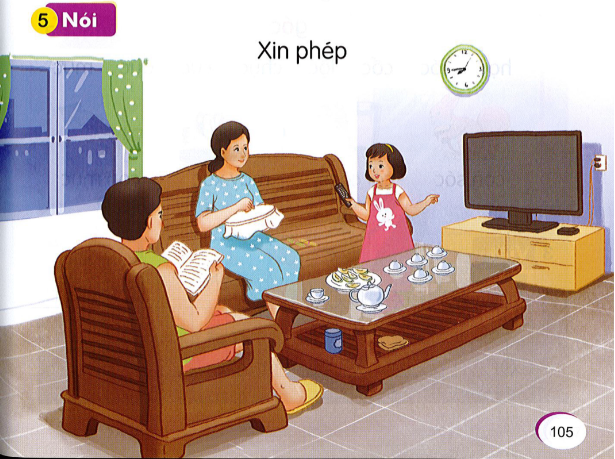 Củng cố
Hộp quà bí mật
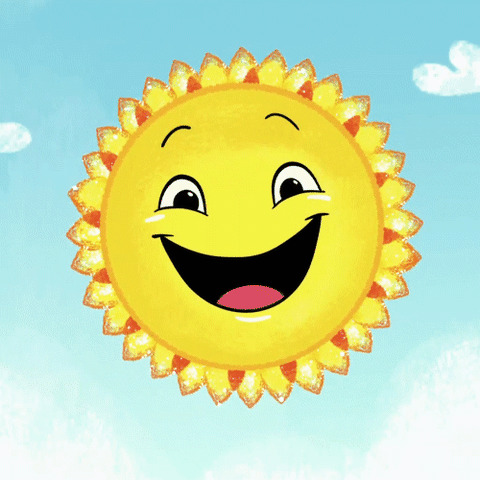 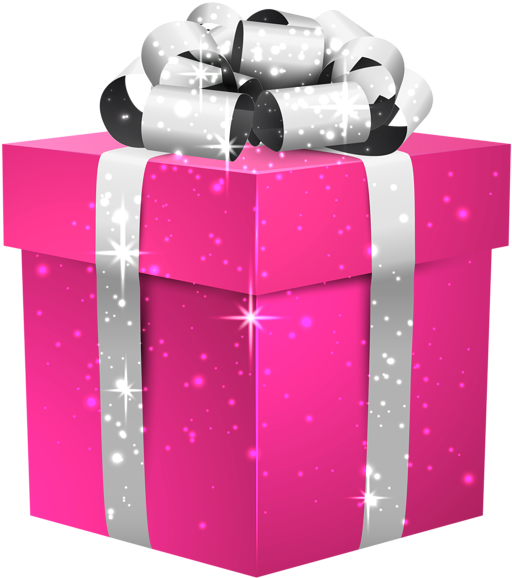 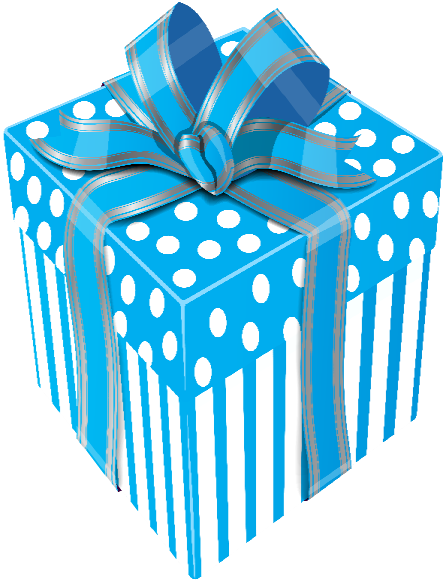 mặc
mắc áo
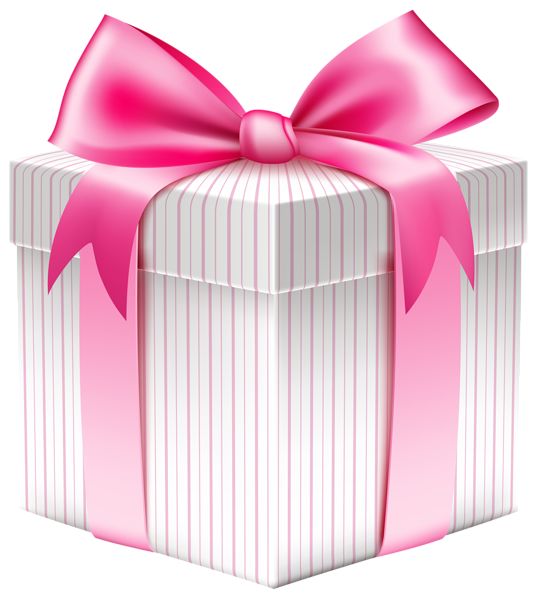 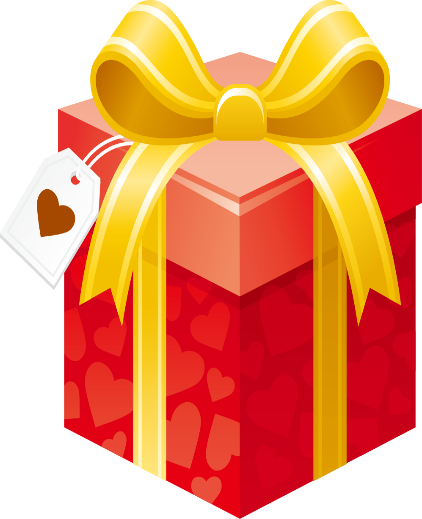 bậc thang
bác sĩ
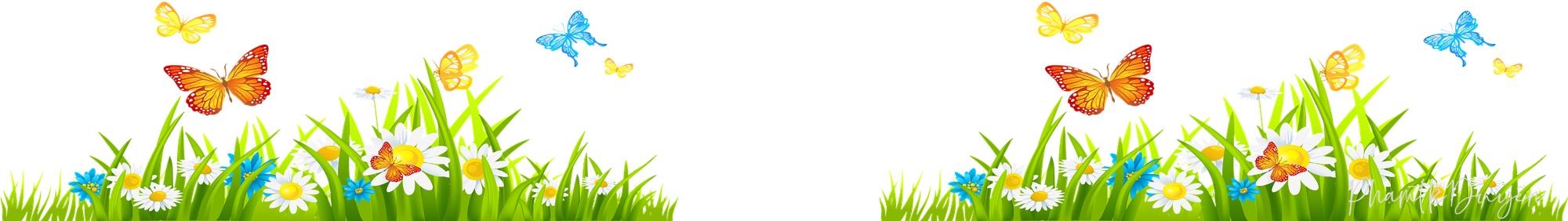 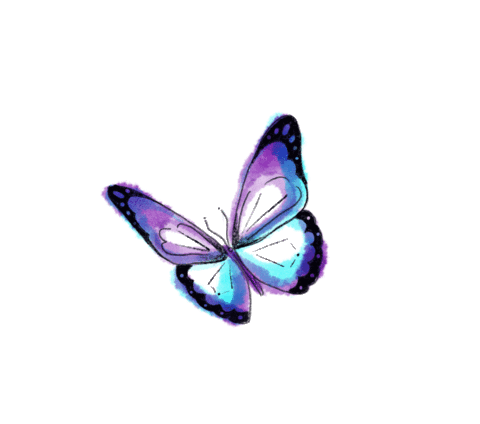 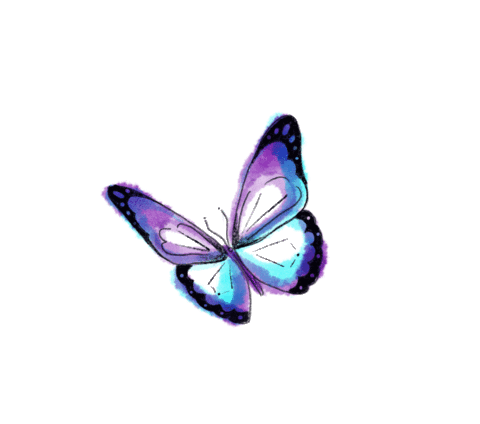 Dặn dòTìm những từ ngữ chứa các vần ac, ăc, âc.